Mon projet doit-il être soumis à la CCER ?
Formulé autrement: Mon projet entre-t-il dans le champ d'application de la Loi sur la recherche humaine (LRH)?
LRH, art. 2:  Tout protocole de recherche sur l'être humain, qui se déroule en Suisse, qui étudie la maladie, la structure et le fonctionnement du corps humain et qui cherche à produire des connaissances généralisables, doit être soumis à la Commission d'éthique du canton compétent.
Depuis le 1ier janvier 2016, toutes les demandes se font  par voie électronique par le  portail internet BASEC (Buisness Administration System for Ethics Committees) est accessible à l’adresse : 
https://submissions.swissethics.ch.
Des exemples de recherches à ne pas soumettre
N’entrent pas dans le champ d’application de la loi:
les projets de contrôle de qualité
les revues de littérature
les rapports de cas rétrospectifs incluant 5 cas ou moins
les enquêtes d'opinion, par exemple sur la qualité des soins
les recherches sur le matériel biologique anonyme 
les recherches sur les données personnelles liées à la santé anonyme
les recherches sur les données personnelles liées à la santé collectées anonymement 
Précisions sur le cas des données dites  «anonymes» ou "anonymisées:" 
Attention la loi différencie les termes "anonyme" et « codé ».  Anonymisation présuppose une destruction irréversible du lien entre les échantillons ou les données, et l’individu duquel ils proviennent. Au contraire, le codage signifie qu’il existe une liste de correspondance, permettant de lier le code à un individu.
Exemple de recherche sur du matériel biologique anonyme:  Teneur en plomb de 250 dents de lait collectés entre 1972 et 1978, trouvés dans le tiroir du bureau d’un professeur parti à la retraite…
Soumettre ma question sur le site BASEC
La soumission de votre question se fait dorénavant par voie électronique sur BASEC : 
https://submissions.swissethics.ch.
Préparer un résumé du projet
Préparer votre question
Marche à suivre sur le site en 3 étapes seulement :
créer votre identifiant
poser votre question et télécharger les documents
renseignez vos coordonnées
Comment obtenir une déclaration de non objection au déroulement du projet ?
Si votre projet n’a pas besoin d’être approuvé par la CCER, celle-ci peut délivrer une déclaration de «non-objection» (Base légale : art. 51, al. 2, LRH). 
Cette déclaration ne correspond ni à une décision ni à une autorisation et ne comprend pas d’examen scientifique complet.
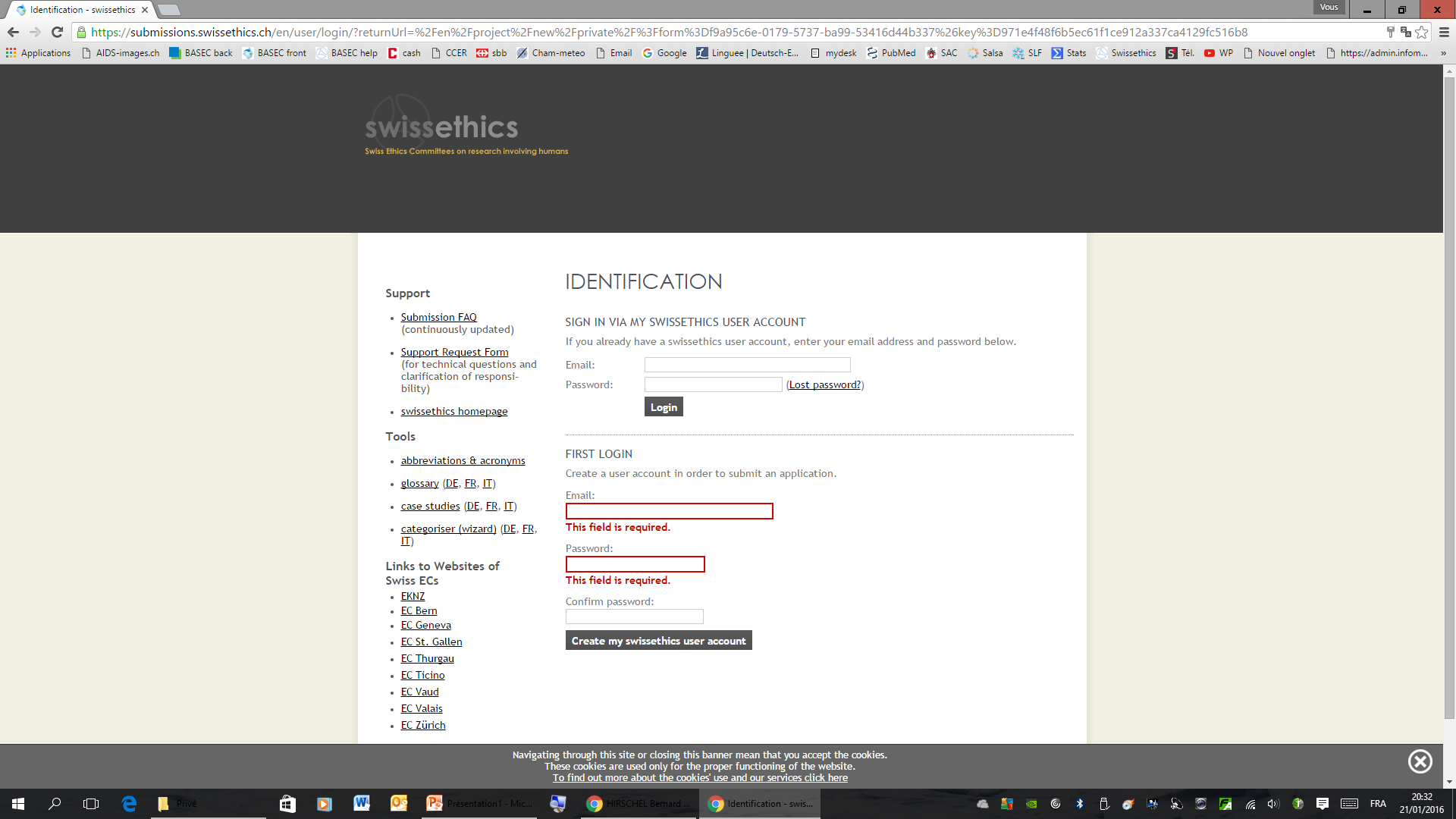 Créer votre accès personnel
Cliquer ici
Cliquer ici
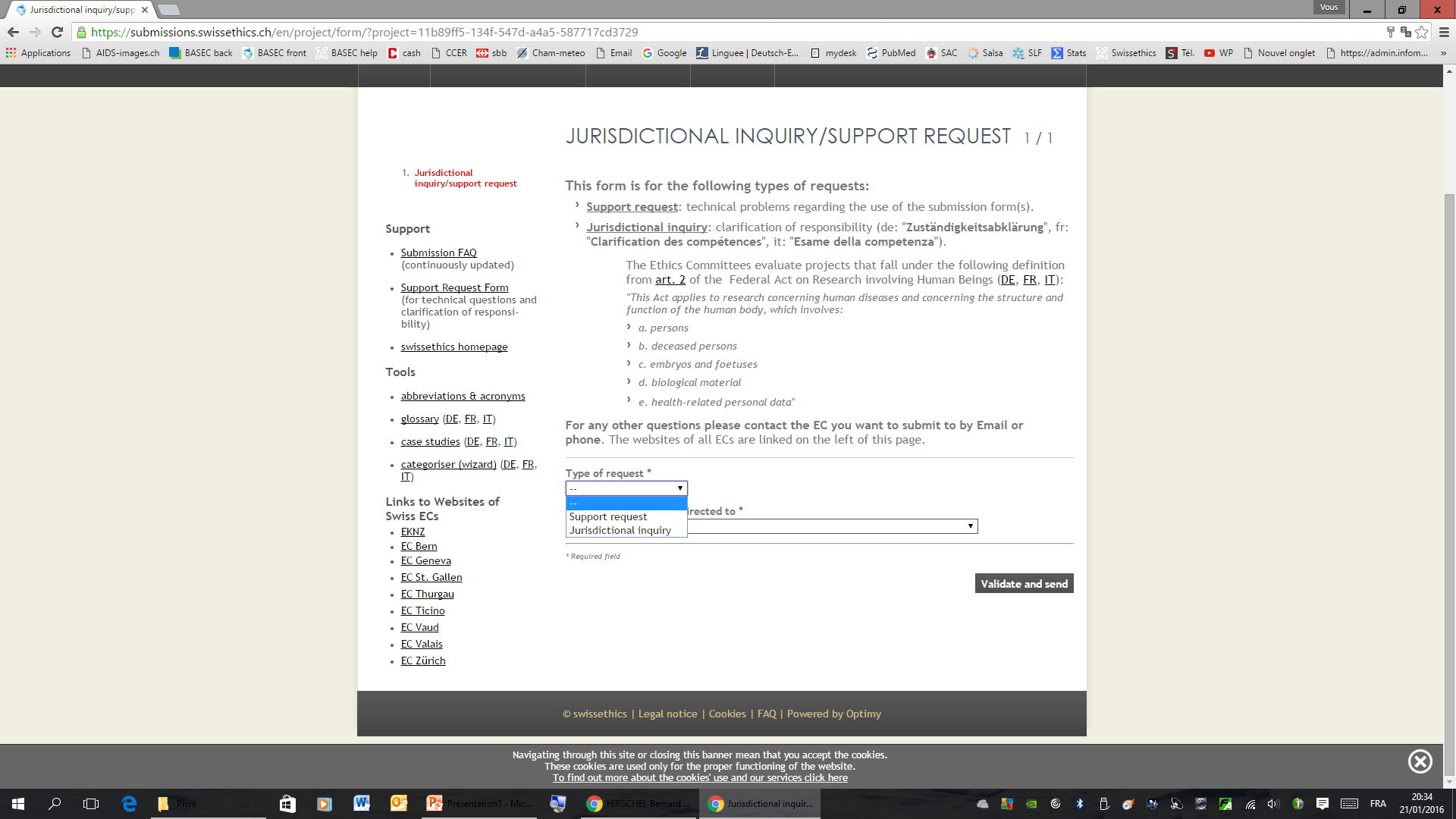 Choisir «Jurisdictional inquiry»
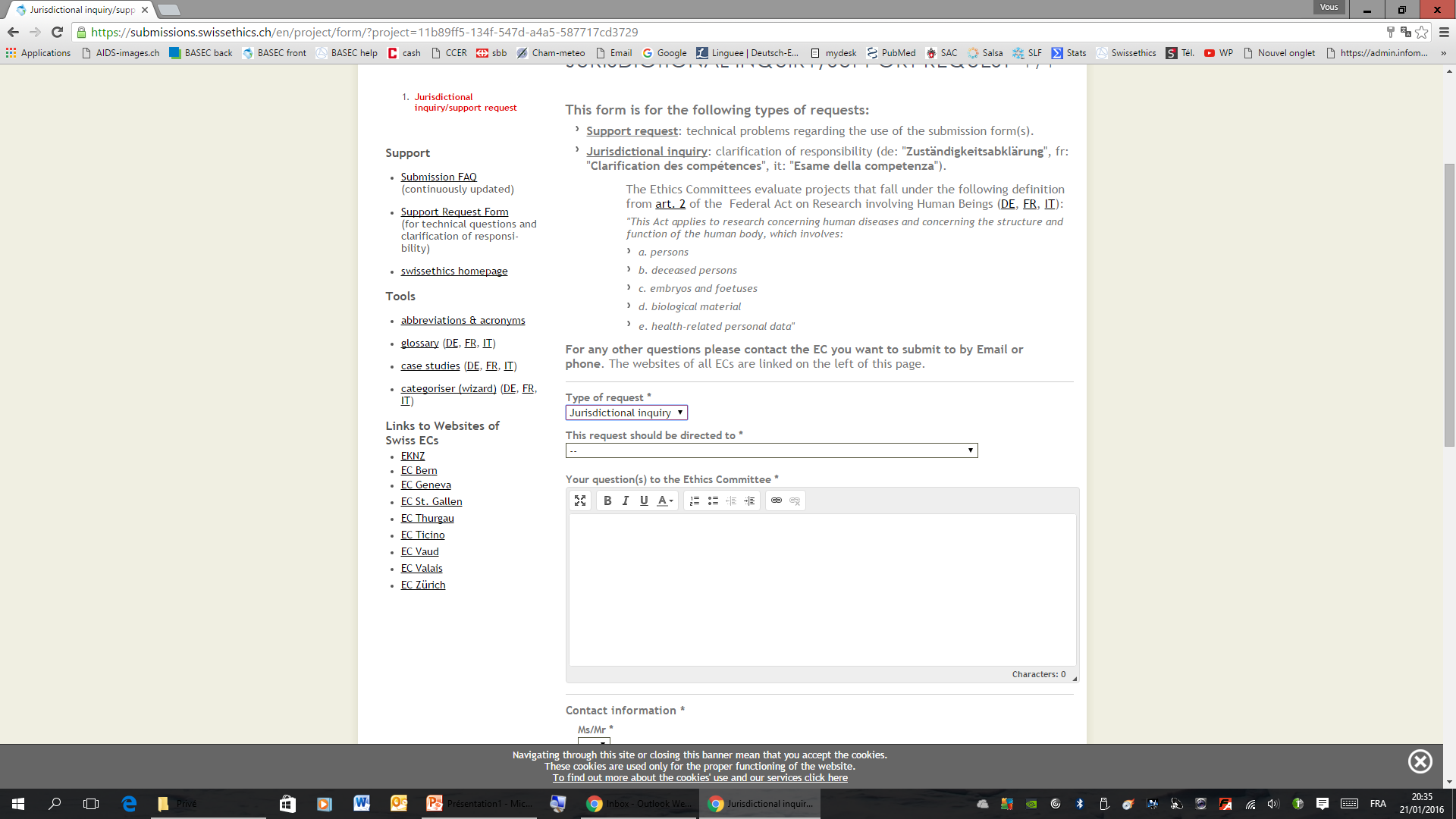 Posez votre question
Compléter votre adresse
Télécharger le fichier
Valider votre demande